Развитие языковых способностей дошкольников
2015г
Ребенок будет тянуться к урокам, если он найдет в них условия для более интересного и стремительного движения своей жизни.
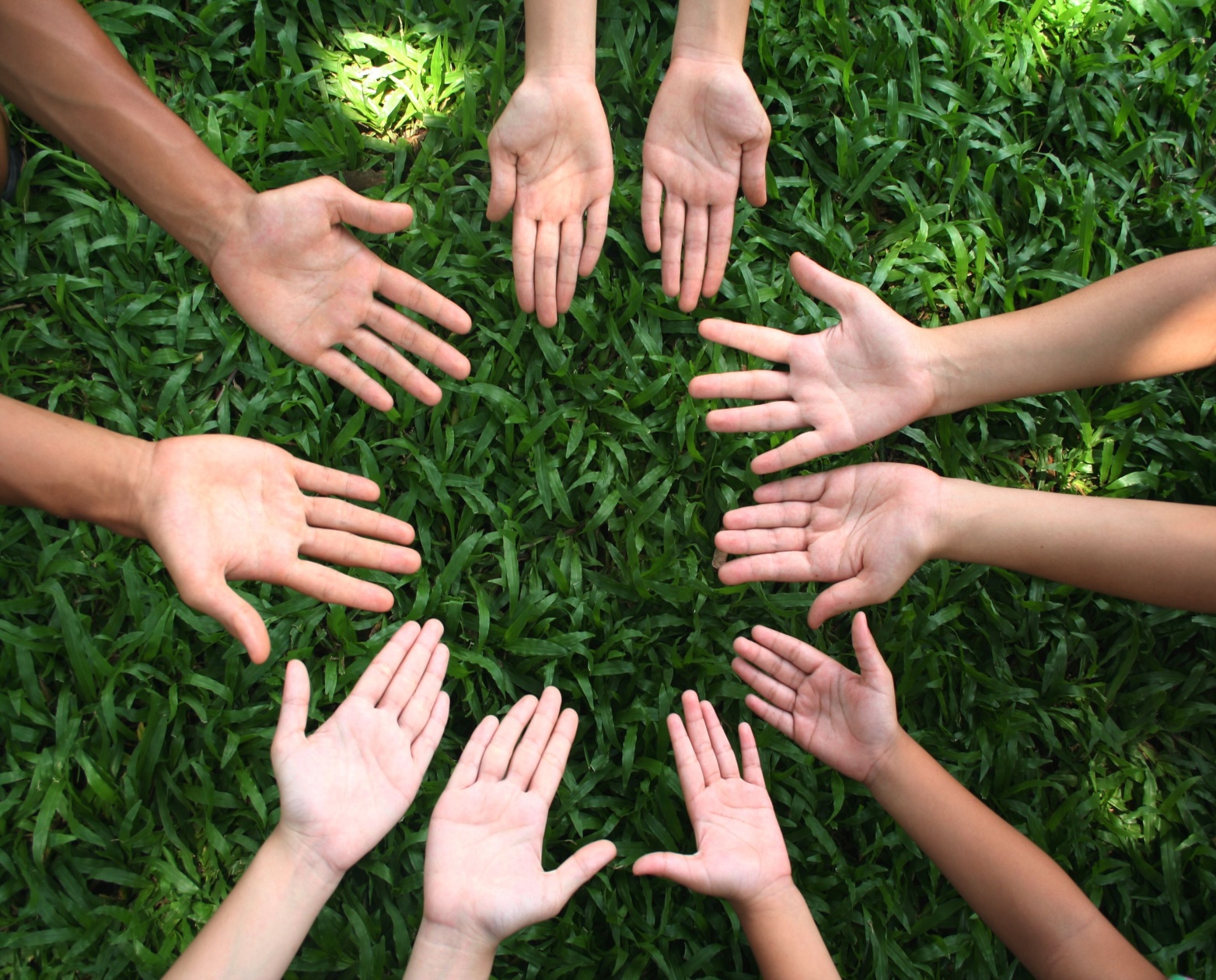 Ш. А. Амонашвили
Введение
Правильная речь ребенка неотделима от его полноценного развития. Понимание речи окружающих, выражение собственных желаний, мыслей, общение со взрослыми и сверстниками – все это активно вводит ребенка в жизнь, способствует интеллектуальному развитию и формированию гармонически развитой личности.
В последнее время очень часто родители уделяют недостаточно внимания развитию речи ребенка в раннем возрасте, что приводит к нарушению процессов речевого онтогенеза и ведет к проявлению следующих проблем: нарушенное звукопроизношение, ограниченный словарный запас, несформированность грамматического строя речи, отсутствие связной речи. Поэтому группа предшкольной подготовки – это необходимая и важная ступенька для решения проблем речевого развития будущих первоклассников. Опыт ребенка формируется в игре.  Играя, ребенок тренирует определенные умения и получает навыки. В речевых играх тренируются умения правильно произносить звуки и различать их, описывать свойства и качества, правильно употреблять речевые конструкции и т. д. Игры в занимательной форме учат ребенка пользоваться родной речью.
Цель - обеспечение условий для развития языковых способностей дошкольников
Задачи:
развивать и совершенствовать все стороны устной речи каждого ребёнка (произношение, словарь, грамматический строй, связная речь).
расширять и обогащать словарный запас;
учить  диалогической  речи (активное участие в беседе,  умение слушать, отвечать, задавать вопросы);
развивать мелкую моторику рук;
Воспитывать интерес и бережное отношение к родному языку.
УСЛОВИЯ ЭФФЕКТИВНОГО ВЗАИМОДЕЙСТВИЯ ВСЕХ УЧАСТНИКОВ ВОСПИТАТЕЛЬНО - ОБРАЗОВАТЕЛЬНОГО ПРОЦЕССА ДЛЯ РАЗВИТИЯ ЯЗЫКОВЫХ СПОСОБНОСТЕЙ ДОШКОЛЬНИКОВ
представлять возможность выбора в процессе игровой деятельности;
 стимулировать детей, комментировать (сопровождать речью свои действия);
 внимательно и тактично наблюдать за игрой детей;
создавать условия для реализации различных видов  игровой деятельности;
 поощрять проявление детского словотворчества;
поощрять самостоятельное экспериментирование, проводить исследования, опыты;
предоставить детям право выбора средств для импровизации и самовыражения;
овладевать в  игровой  деятельности «языком чувств».
Основные направления работы по развитию языковых способностей старшего дошкольного возраста
РЕЗУЛЬТАТ РЕАЛИЗАЦИИ

Ребенок к концу года:
 овладевает разговорной речью и свободно общается с близкими  взрослыми и детьми; в диалоге инициативно высказывается, умеет привлечь к себе внимание собеседника, интересуется высказываниями партнера, отвечает на них словом, действием, несловесными способами; выражает мысль в форме неполных и полных простых предложений, коротких текстов;
 проявляет интерес к рассказыванию знакомых сказок, передаче содержания мультфильмов, книг, картинок, к сочинению;
 в высказываниях употребляет разные части речи, эпитеты, сравнения, синонимы;
проявляет критическое отношение к речи, стремление говорить грамматически правильно;
правильно произносит все звуки родного языка;
рассказывает истории, что является следствием    развития фантазии.
Результаты работы по развитию    языковых способностей дошколь-ников свидетельствуют о том, что речь детей активнее развивается             при систематическом,
целенаправленном использовании дидактических игр  в ходе занятий.
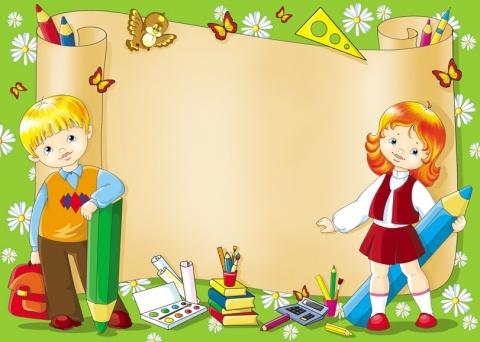 Нет детей – есть люди, но с иным масштабом понятий, иными источниками опыта, иными стремлениями, иной игрой чувств.
 Януш Корчак …